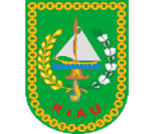 RENCANA KERJA (RENJA) 
DINAS PANGAN, TANAMAN PANGAN DAN HORTIKULTRA TAHUN 2021
Oleh : 
KEPALA DINAS PANGAN, TANAMAN PANGAN DAN HORTIKULTURA PROVINSI RIAU
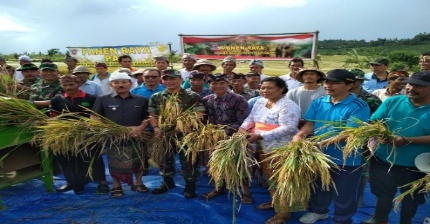 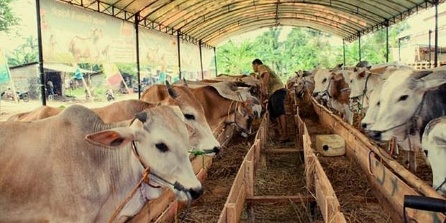 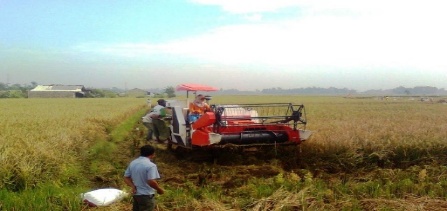 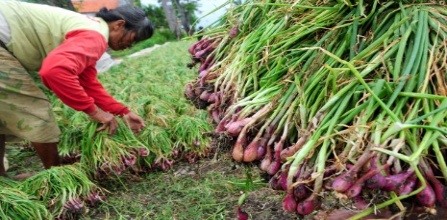 Pekanbaru, 18 Februari 2020
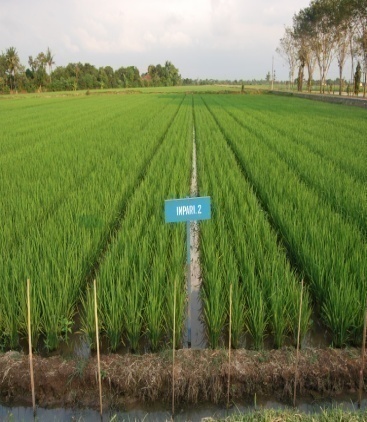 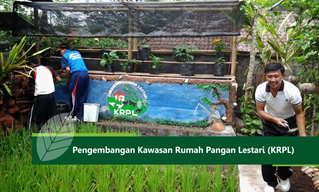 Misi 3: Mewujudkan Pembangunan Ekonomi Yang Inklusif, Mandiri dan Berdaya Saing
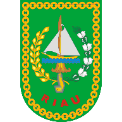 ARAH KEBIJAKAN :
Meningkatkan produksi hasil industri.
Meningkatkan produksi pertanian.
STRATEGI :
Peningkatan daya saing sektor unggulan
SASARAN :
Meningkatnya kemandirian ekonomi dan menurunnya kesenjangan pendapatan.
PROGRAM :
Program penumbuhan dan pengembangan industri
Program kerjasama, fasilitasi dan pengembangan perwilayahan industri
Program peningkatan produksi, produktivitas dan mutu hasil pertanian
Program peningkatan produksi, produktivitas dan mutu hasil perkebunan
Program peningkatan produksi hasil peternakan
Program pemberdayaan kelembagaan penyuluhan pertanian
Program pemberdayaan penyuluhan perkebunan
Program pencegahan dan penanggulangan penyakit ternak
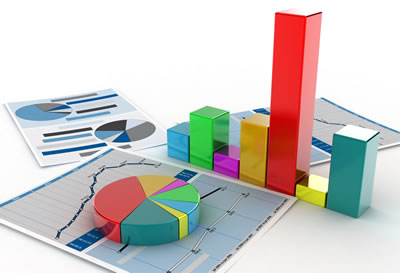 TUJUAN :
Mewujudkan Perekonomian yang Mandiri dan Berdaya Saing
PERMASALAHAN :
Belum berkembangnya industri hilir berbasis sumber daya lokal. 
Stagnansi pengembangan kawasan industri Provinsi Riau.
Rendahnya produktivitas sektor pertanian
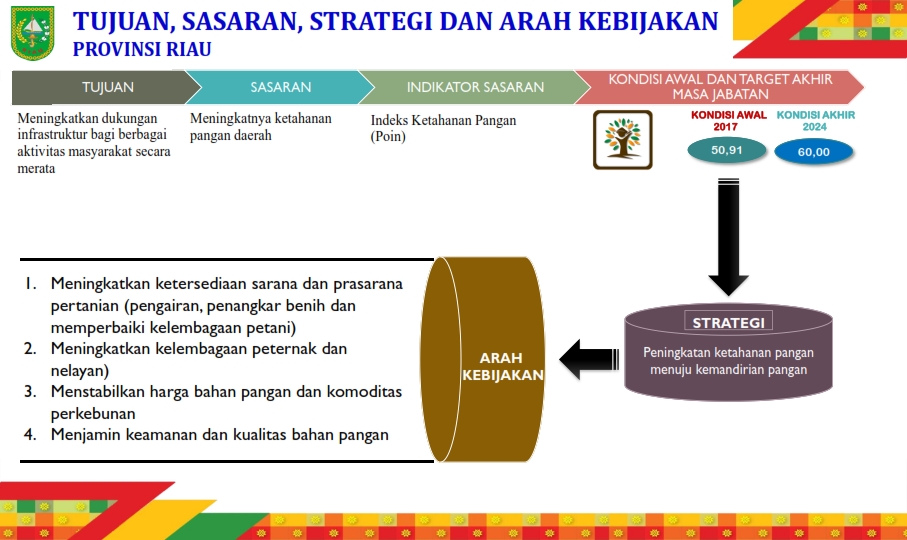 RESPON DAN RENCANA AKSI
Dinas TPHBun berperan terhadap IKP, terutama dalam aspek ketersediaan pangan.
Data Luas Lahan Sawah, Tanaman TTR, Lahan Replanting, CSB, RST/OPT, PATB?
Data Irigasi DI dan DR, Embung, Cekdam/Dam Parit, dan Pompanisasi, Pipanisasi?
Data Perkembangan Penangkar Benih dan Upaya memenuhi kebutuhan benih secara mandiri?
Data Base dan Pembenahan Kelembagaan Petani?
Kegiatan untuk stabilitas harga TPHBun?
Penerapan GAP, GHP, dan GMP dalam menjamin keamanan dan mutu bahan pangan?
RENCANA KERJA DINAS PANGAN, TANAMAN PANGAN DAN HORTIKULTURA PROV. RIAU TAHUN 2021
TUJUAN DINAS
“Meningkatan Pendapatan Petani dan Meningkatan Ketahanan Pangan Masyarakat yang berkualitas”
RENJA
2021
Program Peningkatan Ketahanan
Program Pemberdayaan  Kelembagaan Penyuluhan Pertanian
Program Peningatan Produksi, Produktivitas dan Mutu Hasil Pertanian
4
FOKUS KEGIATAN UTAMA DINAS PANGAN, TANAMAN PANGAN DAN HORTIKULTURA 2021
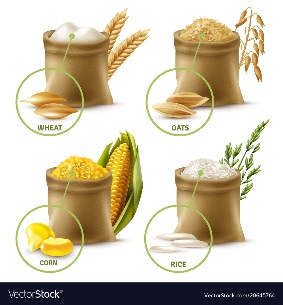 Peningkatan Ekstensifikasi Tanaman Serealia ( Padi)
Peningkatan Ekstensifikasi Tanaman Serelia ( Jagung )
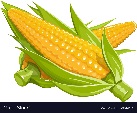 Intensifikasi Tanaman serealia ( Padi )
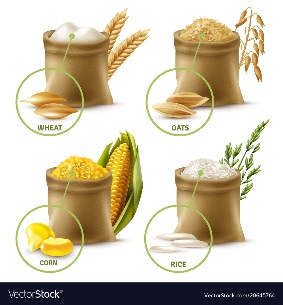 Intensifikasi Tanaman Serealia (Jagung)
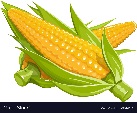 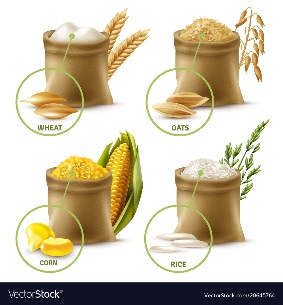 Perluasan Areal Tanaman Pangan (Padi)
Pengembangan Perbenihan Tanaman Pangan dan Hortikultura
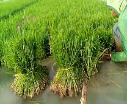 Pengembangan ketersedian Pangan Lokal
Pembinaan dan Penyelenggaraan Penyuluhan Pertanian
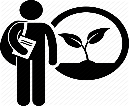 RANCANGAN TARGET PRODUKSI UTAMA TAHUN 2021
PADI
JAGUNG
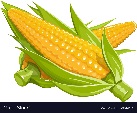 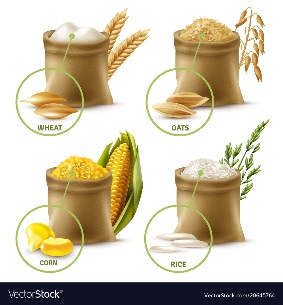 Ton PK
Ton GKG
36.016,80
492.472,90
RANCANGAN TARGET LUAS TANAM, LUAS PANEN, PRODUKTIVITAS DAN PRODUKSI PADI 2021
RANCANGAN TARGET LUAS TANAM, LUAS PANEN, PRODUKTIVITAS DAN PRODUKSI JAGUNG 2021
LUAS LAHAN BAKU SAWAH TAHUN 2019
PROGRAM DAN KEGIATAN TAHUN 2021
DINAS PANGAN, TANAMAN PANGAN DAN HORTIKULTURA PROVINSI RIAU
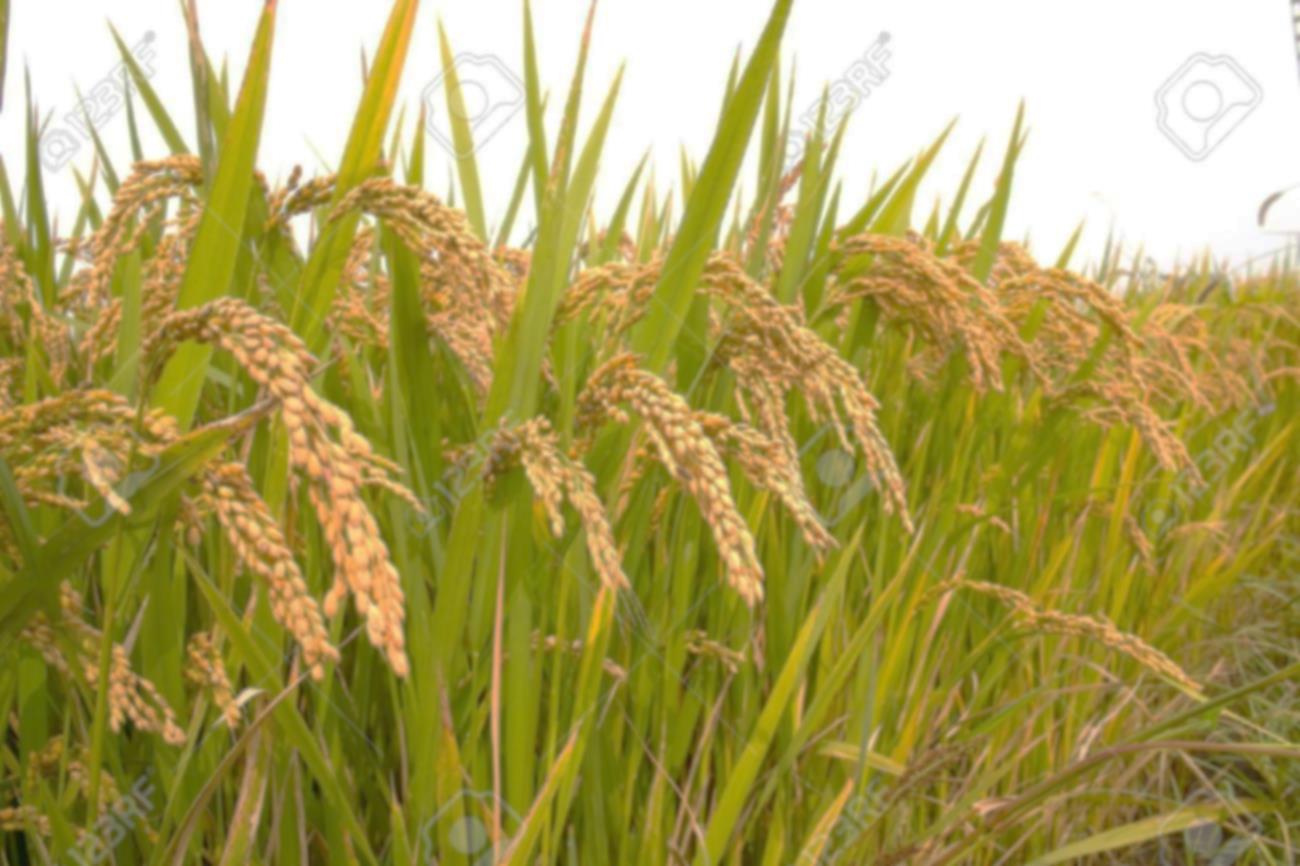 Program Peningkatan 
Ketahanan Pangan
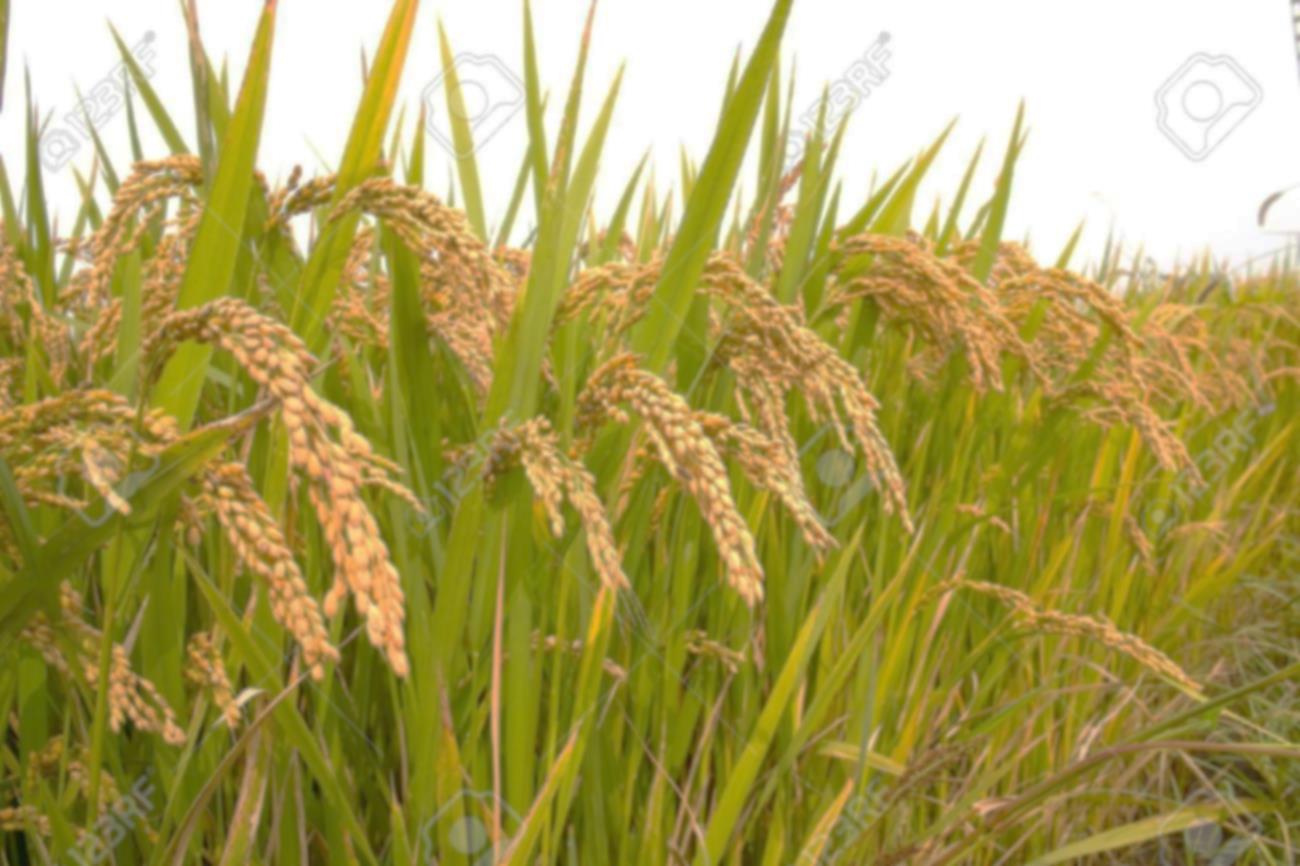 Program Peningkatan 
Ketahanan Pangan
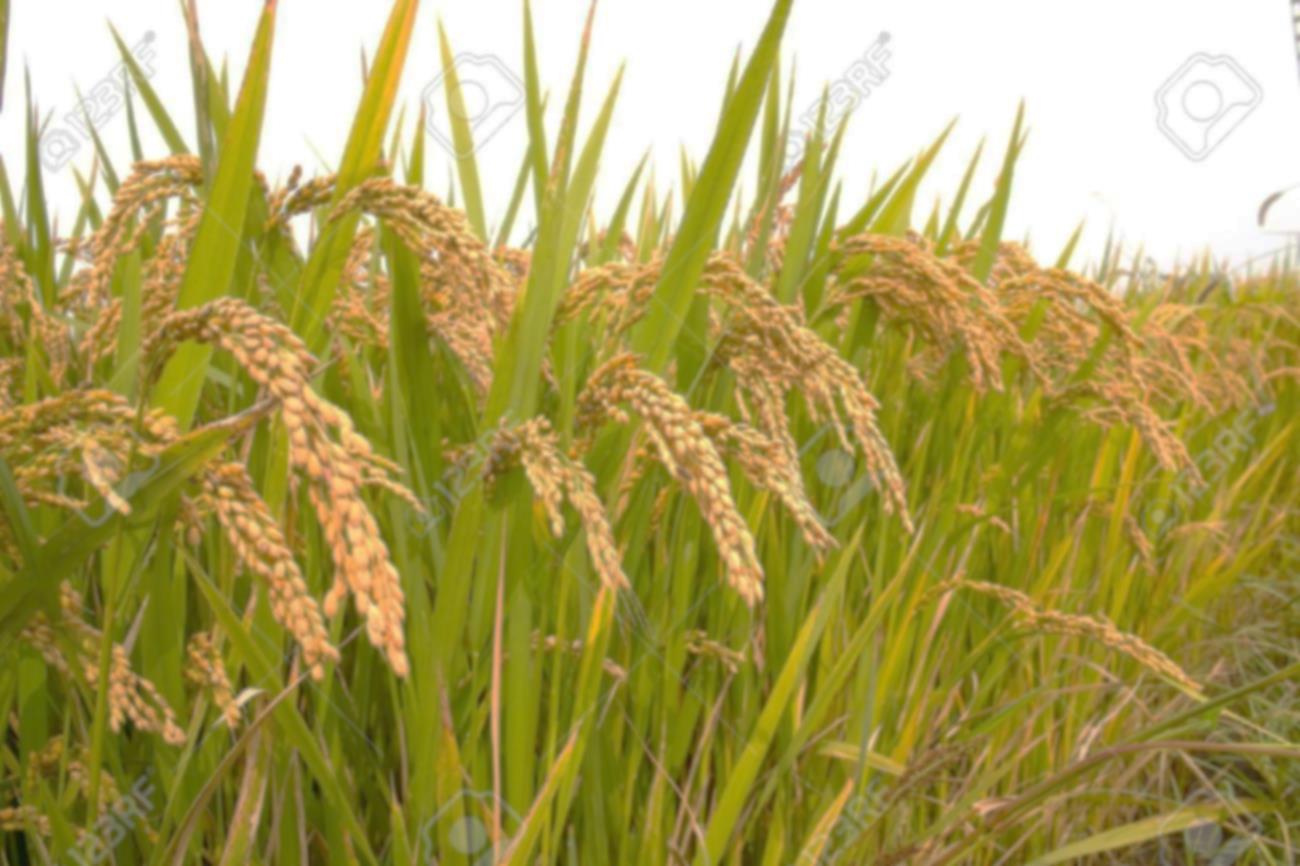 Program Peningkatan Produksi, Produktivitas dan Mutu Hasil Pertanian
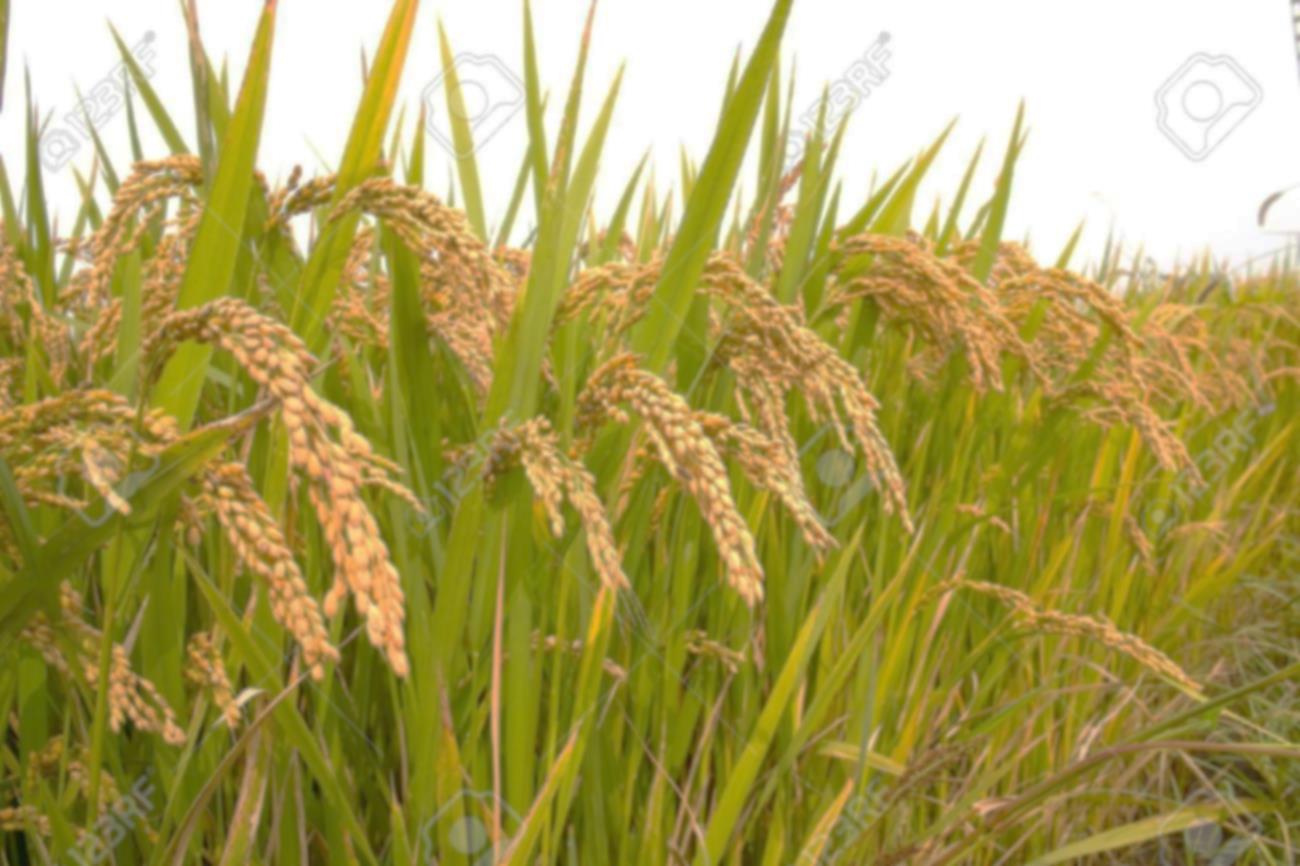 Program Peningkatan Produksi, Produktivitas dan Mutu Hasil Pertanian
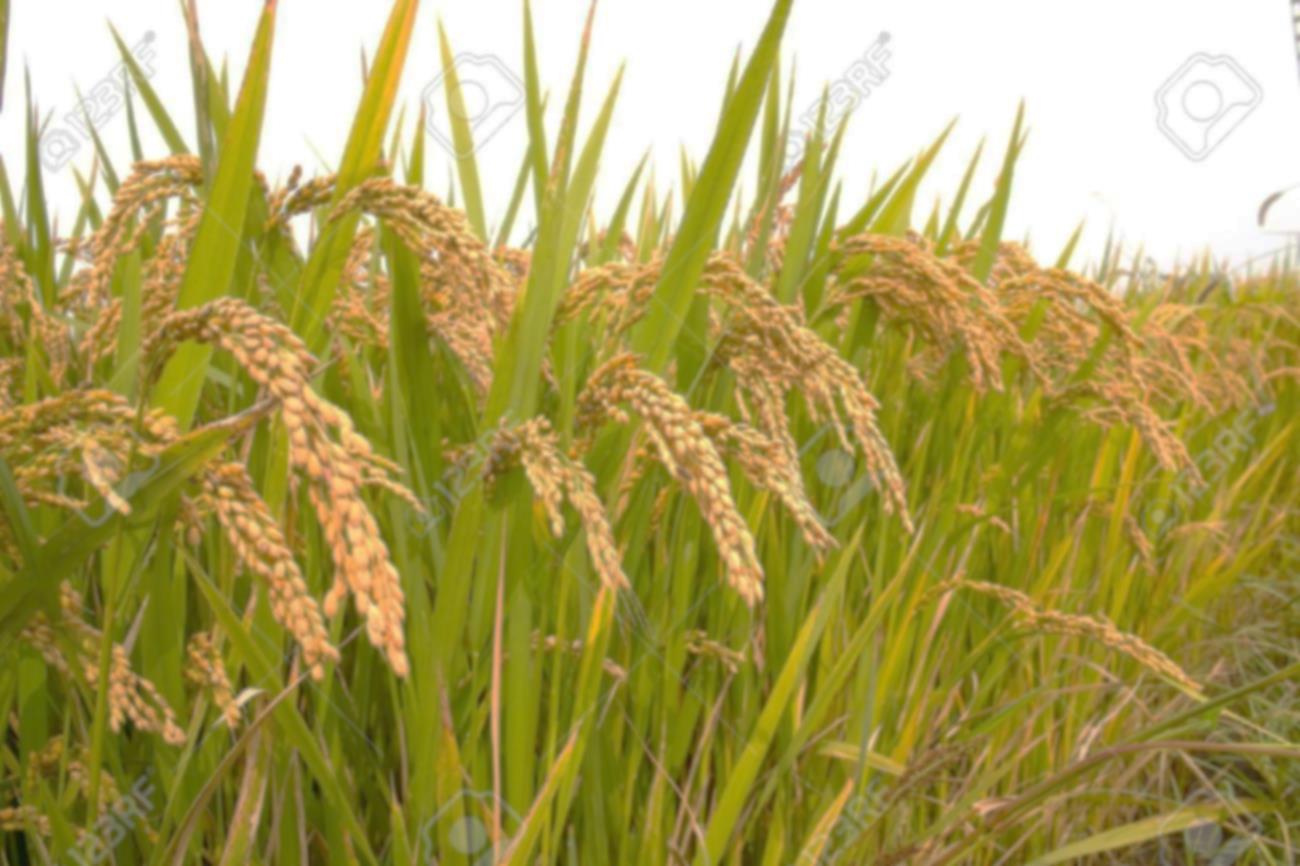 Program Peningkatan Produksi, Produktivitas dan Mutu Hasil Pertanian
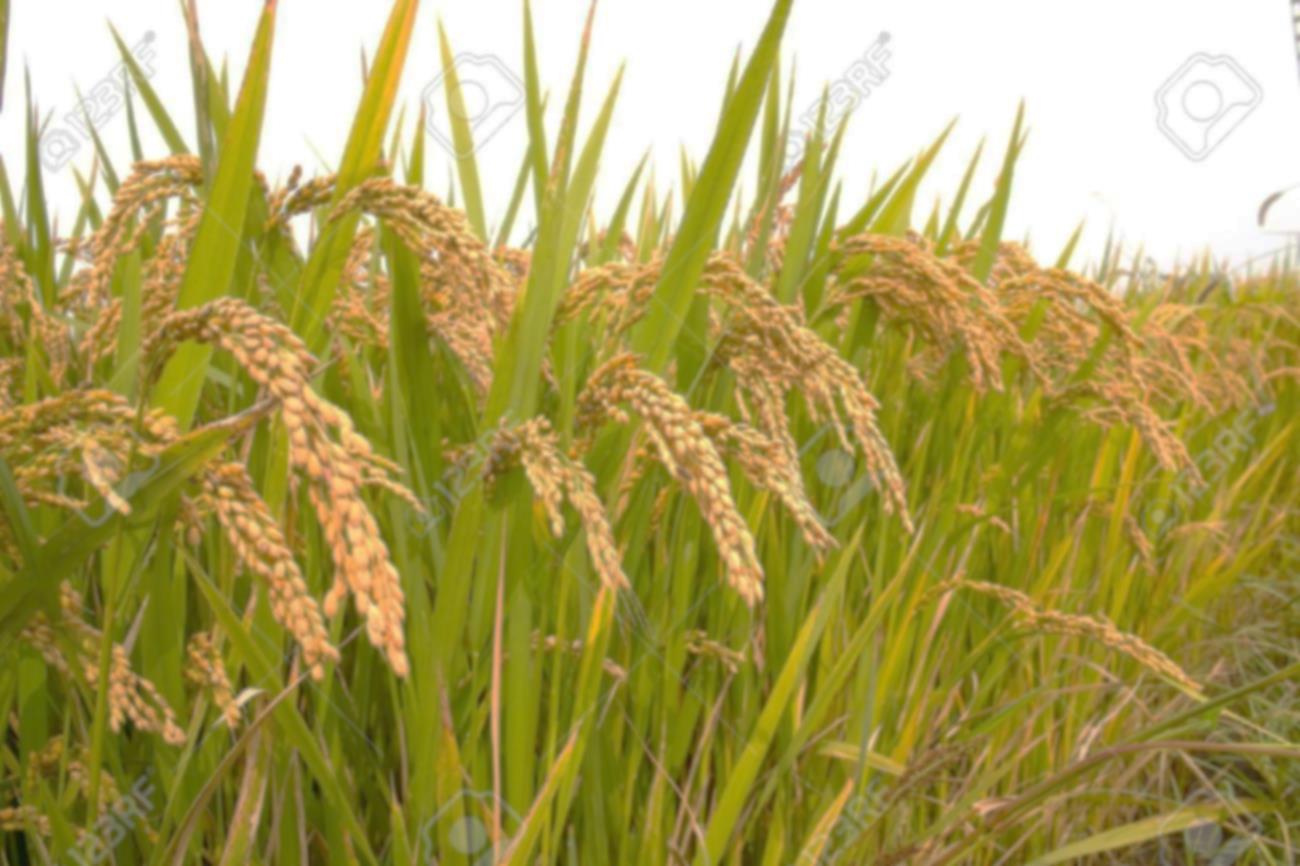 Program Pemberdayaan Kelembagaan Penyuluhan Pertanian
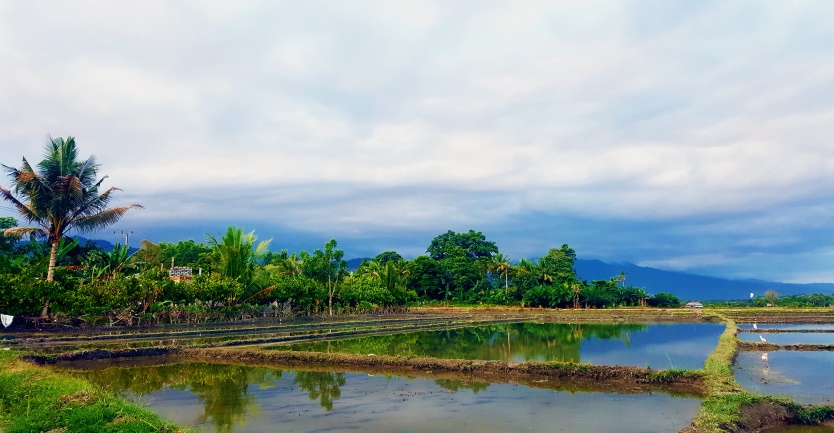 PENUTUP
DUKUNGAN KABUPATEN/KOTA TERHADAP
    PENCAPAIAN PRODUKSI
2. DUKUNGAN PENDANAAN KABUPATEN/KOTA
    TERHADAP PROGRAM DAN KEGIATAN 
    TAHUN 2021
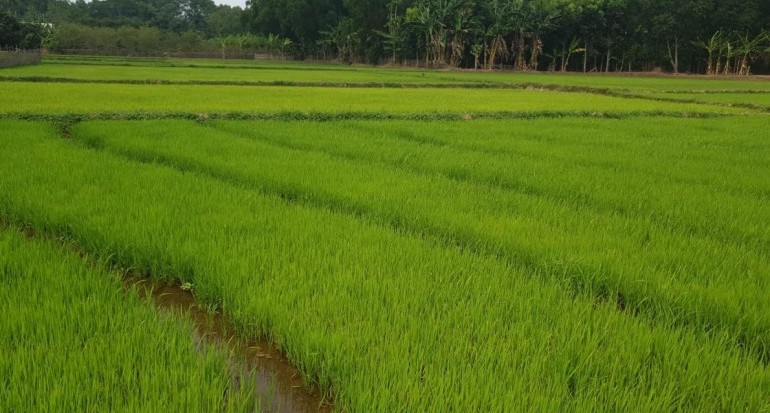 TERIMAKASIH